Sentiment Summarization: Evaluating and Learning User Preferences
Goal: use extractive summarization to aggregate opinions on a product
Approach: experimentation and evaluation with straightforward techniques
iPod Shuffle: 4/5 stars
“In final analysis the iPod Shuffle is a decent player that offers a sleek compact form factor an excessively simple user interface and a low price” ... “It’s not good for carrying a lot of music but for a little bit of music you can quickly grab and go with this nice little toy” ... “Mine came in a nice bright orange color that makes it easy to locate.”
General Procedure
Maximize a summary score:
L(S) st. length (S) < K
Use hillclimbing: randomly extract a sentence from input documents (D) that improves L
Iterate until maximum reached
Focus: What should the score be?
Definitions
Polarity of a term: lex-sent (t)  (-1,1)
Intensity(s) = ∑tεs | lex-sent(t) |

                                where R = star ratings
Diversity(s) = ∑aεA coverage(a) where A = aspects
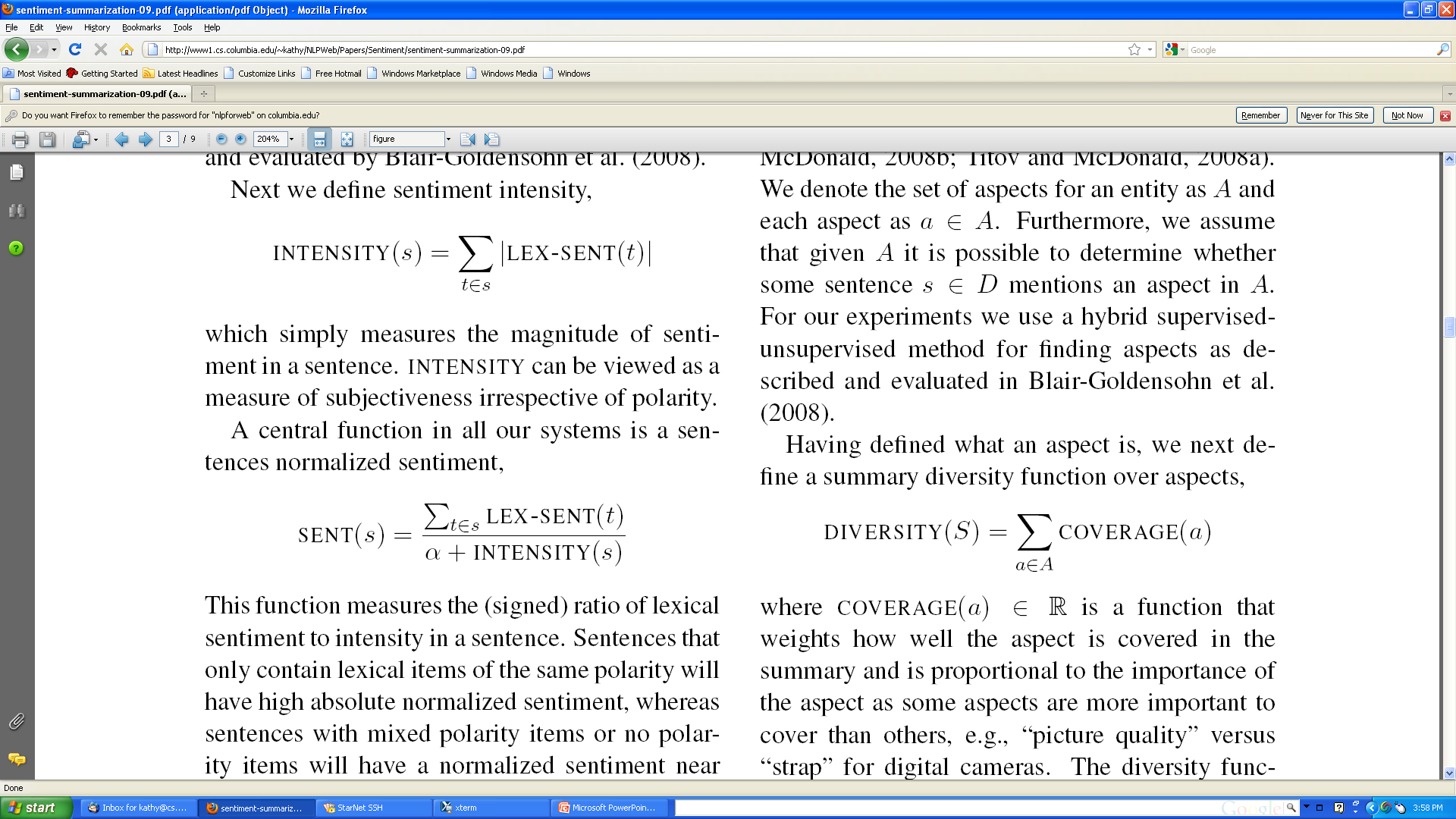 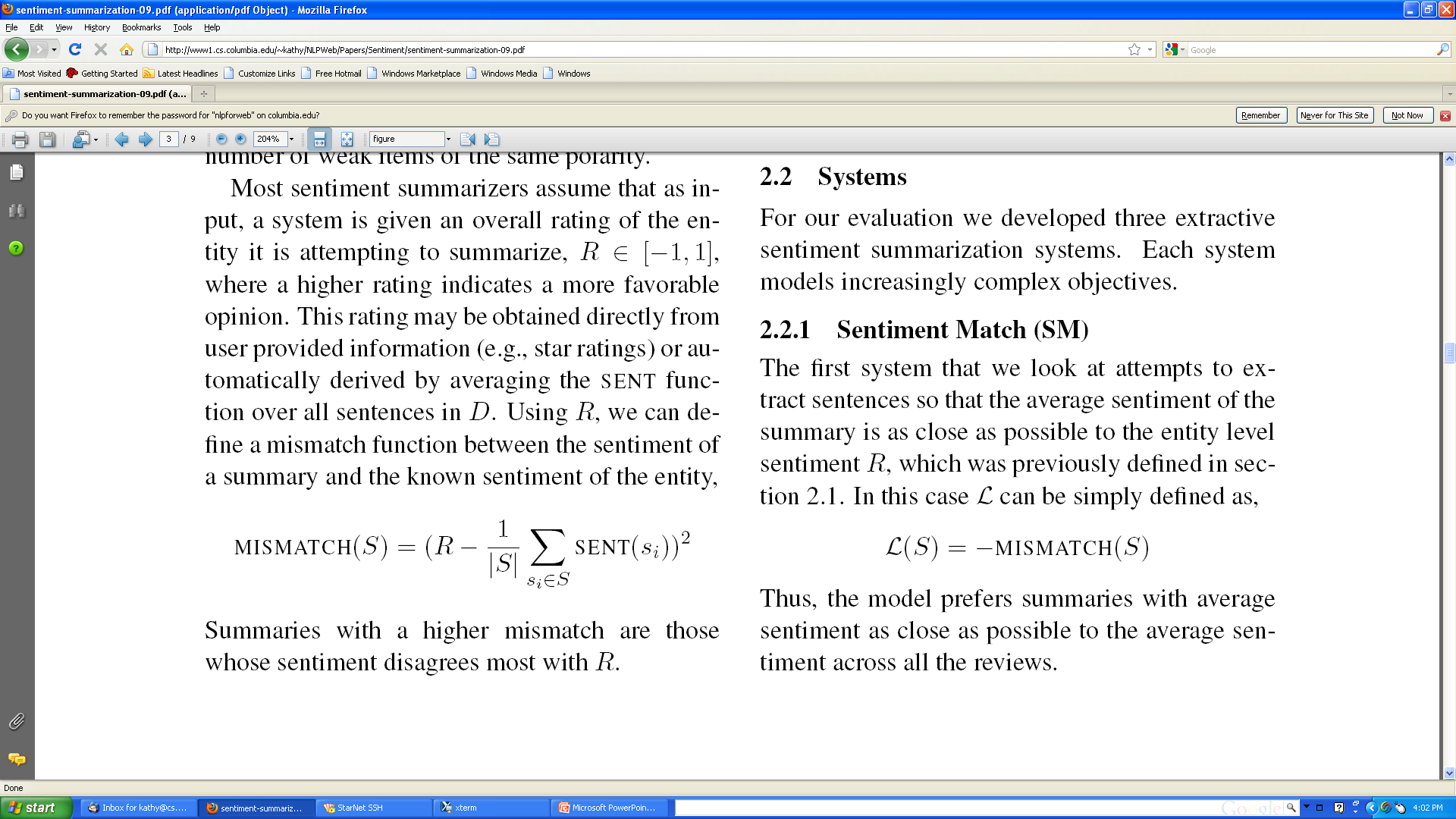 Systems
Sentiment Match (SM): average sentiment of the sentences same as rating
L(S) = - mismatch(S)
Only include a sentence if another more pos/neg sentence cannot be found
Sentiment Match + Aspect Coverage (SMAC): 

Sentiment Aspect Match (SAM)
P(s) = p(a1…an,sent(a1s), …., sent(ans)
L(S) = -KL(SAM(D), SAM(S))
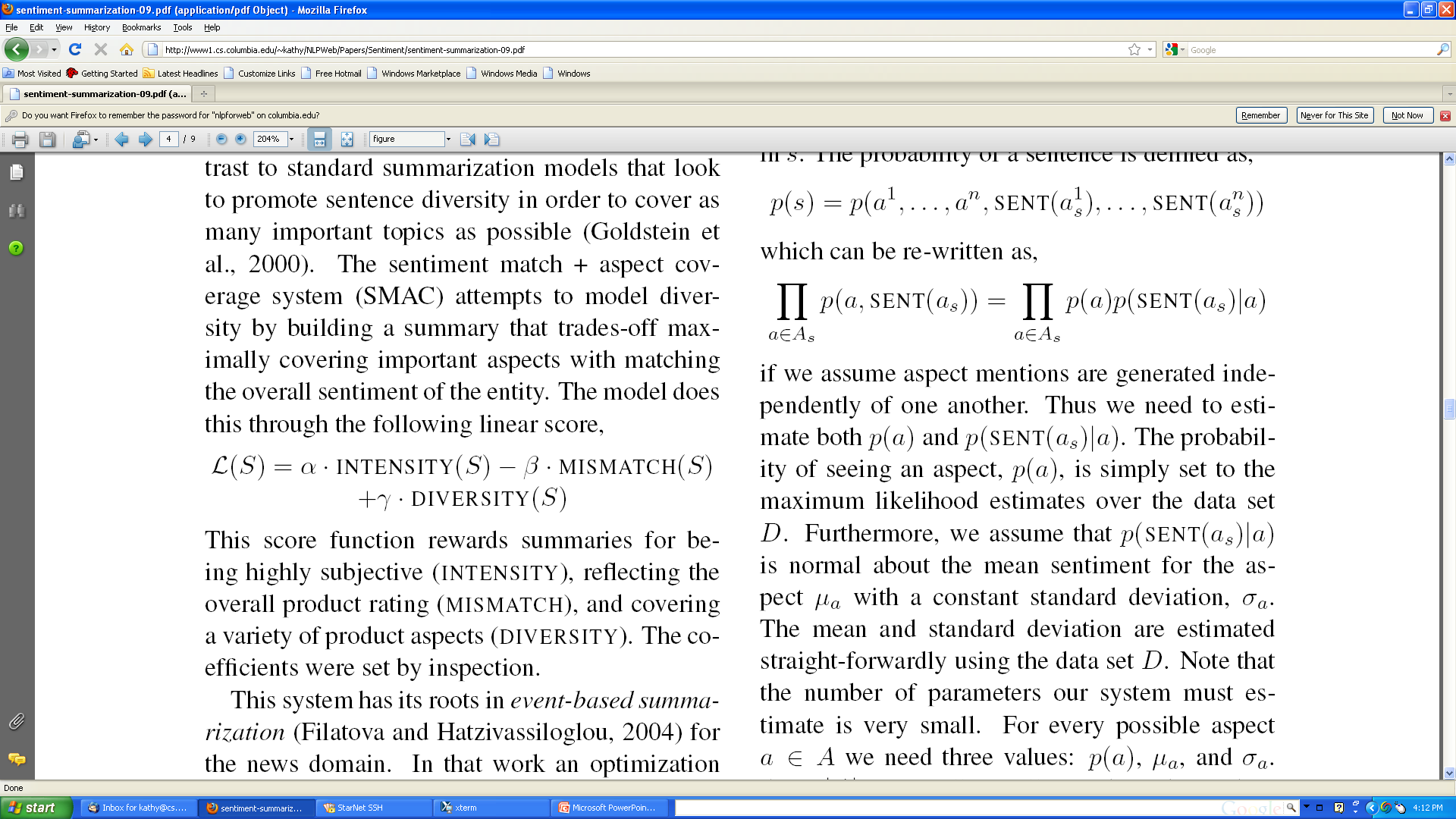 Evaluation and Results
165 electronic products, ave reviews: 148, Summary length: 650 words
4 experiments: pairwise comparisons of systems
No preference, Strong preference, preference, slight preference
Each comparison evaluated by 3 raters
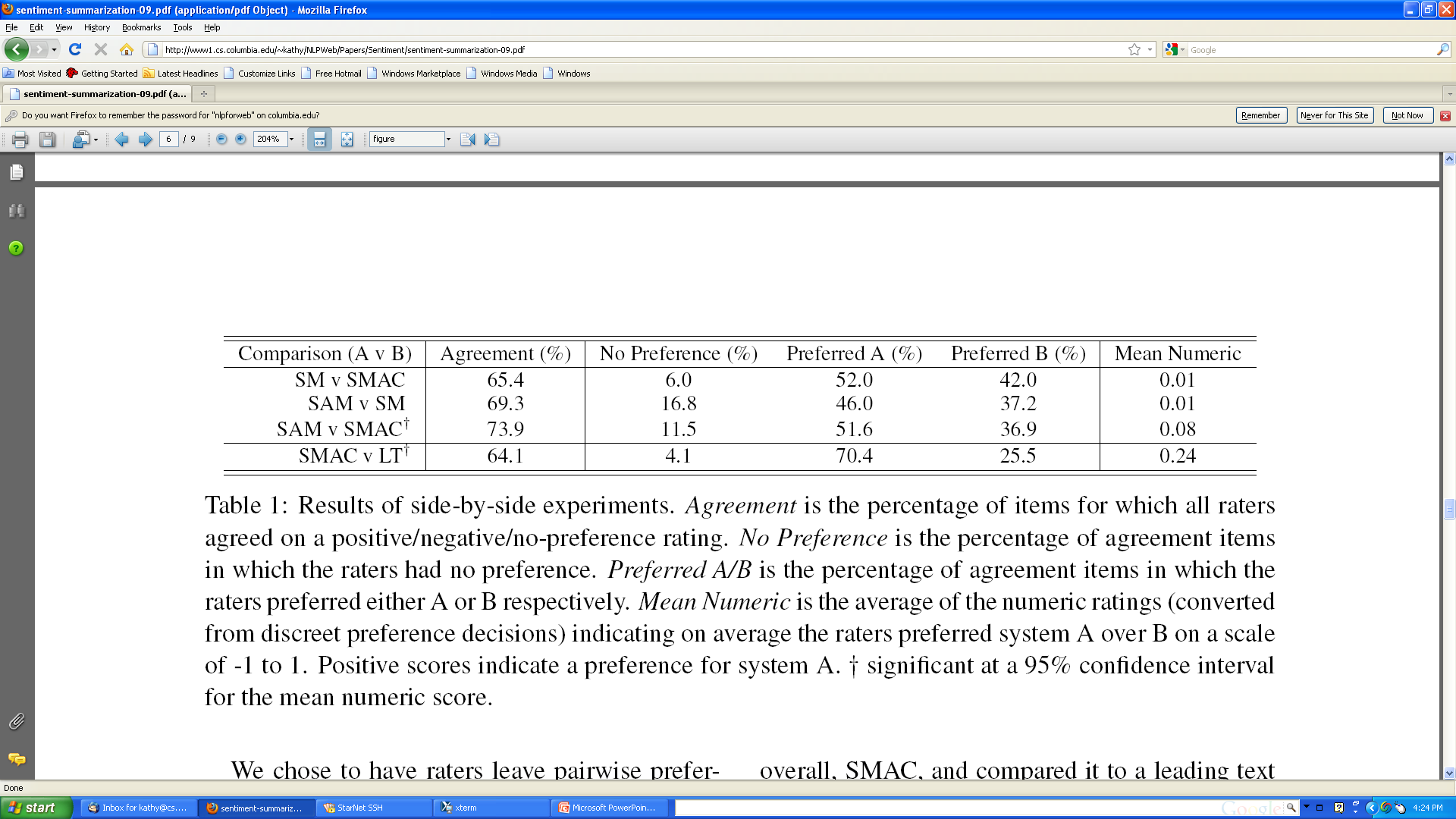 Sam > SM > SMAC
Did see global preferences
Sentiment preferred
Lists preferred
Disliked overly general statements (was good)
SMAC preferred for neutral ratings
SAM preferred for ratings at extremes
Learning
Used ranking SVMS
Training data: product of interest and two summaries, with ratings
For a given product, which summarization system returned
Feature based
Got 30% error reduction